LNG for theTransport Industry28/11/2019
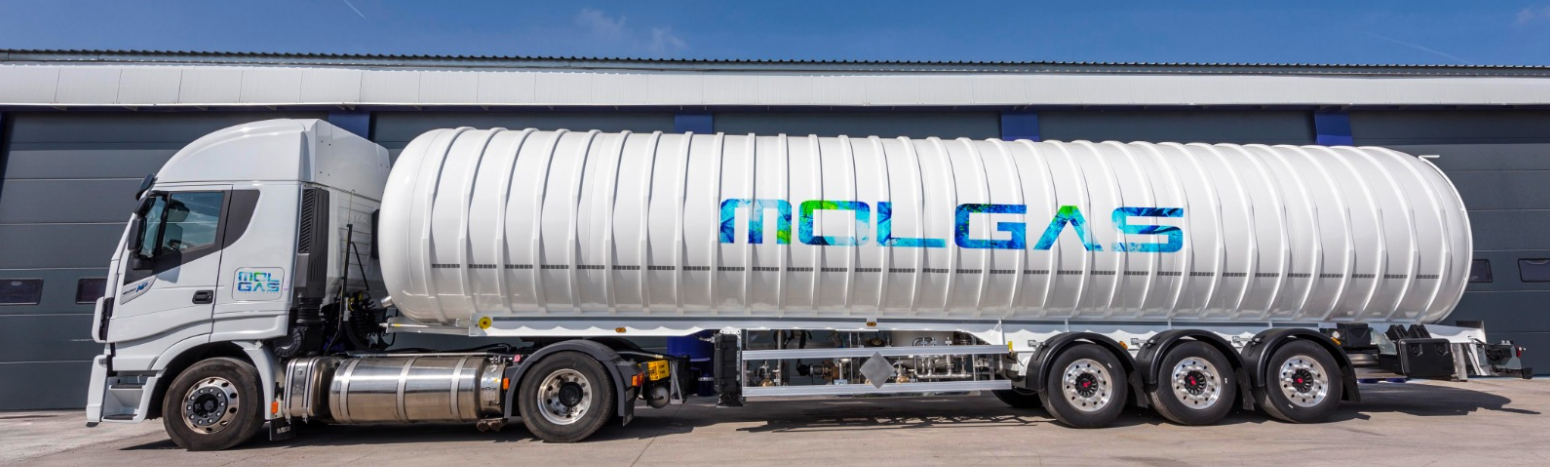 1
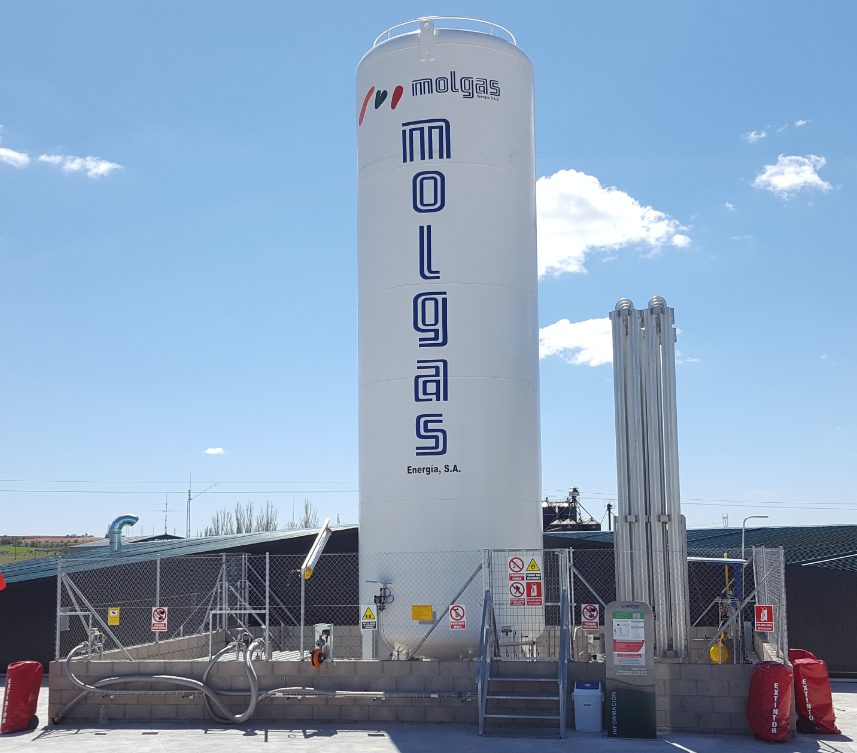 Contents
LNG/Molgas Overview
What is LNG?
Molgas Introduction
Molgas Activities
Turn Key Solution
LNG for Road Transport
Why LNG for Trucks
Option for Heavy Transport
Filling Station Set-Up
Molgas LNG Stations
LNG Station Overview
LNG for Ship Bunkering
Molgas Activities
Types of Bunkering
Contact Information
2
LNG/Molgas Overview
3
What is LNG? – Liquid Natural Gas
LNG is a Cryogenic liquid 
Boiling point of -162 Celsius
Cleanest buring fossil fuel
Main constituent is methane (typically >90%) 
As liquid, volume is reduced 600 times
Energy content of 15.2 MWh/ton HHV
Typical density 0.43 ton per cubic meter 

Natural Gas is a Flammable Fuel
Lighter than air
Non-Toxic & Non-Corrosive 
Flammable in a mixture of 5-15% with air
LEL (Lower Explosion Limit) of LNG more favorable than LPG

Technology has been available for a century
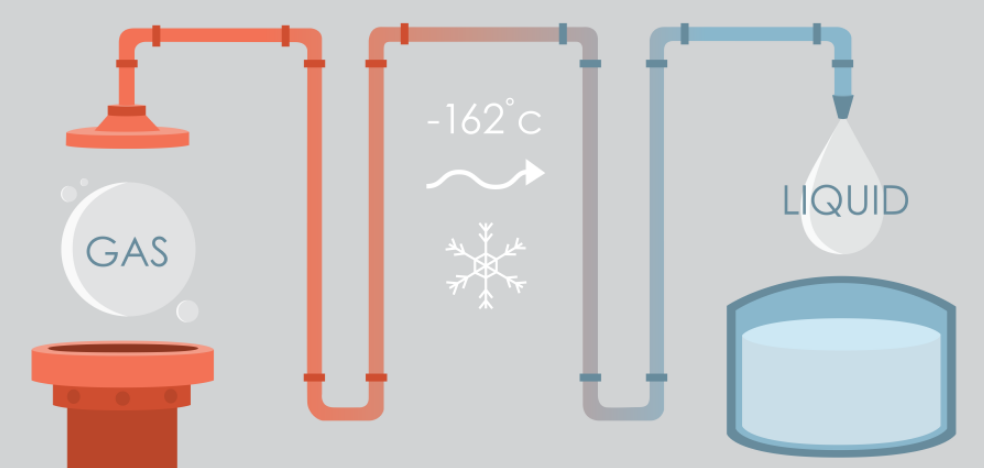 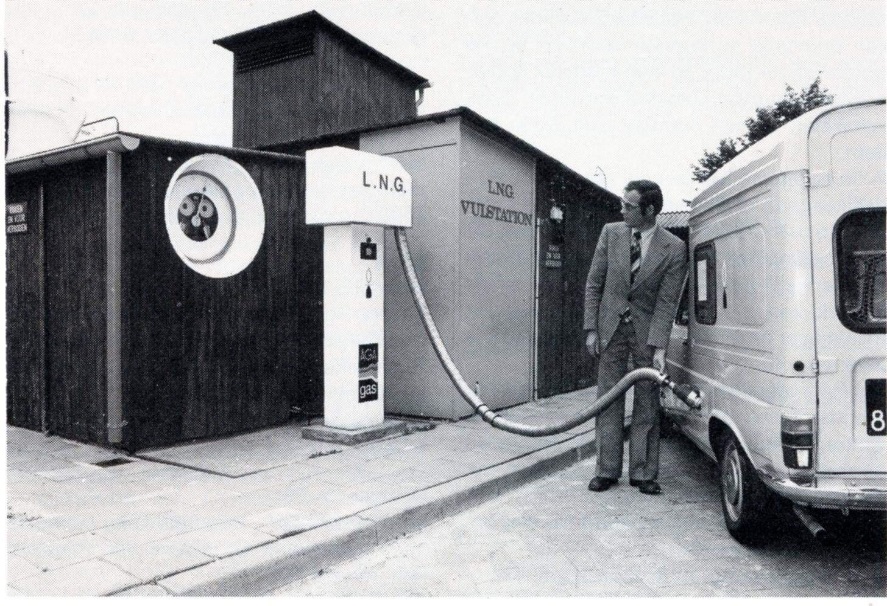 4
Introduction to Molgas Energy
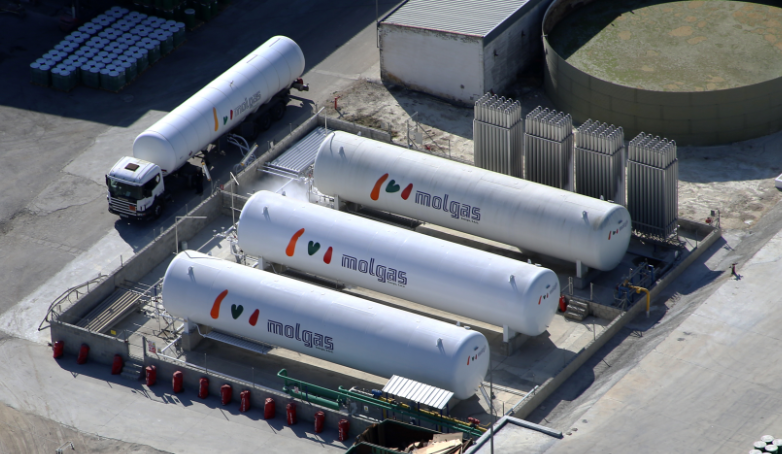 5
Molgas Energy Activities
Supply & Transport of LNG for Industrial, Vehicular & Ship Bunkering
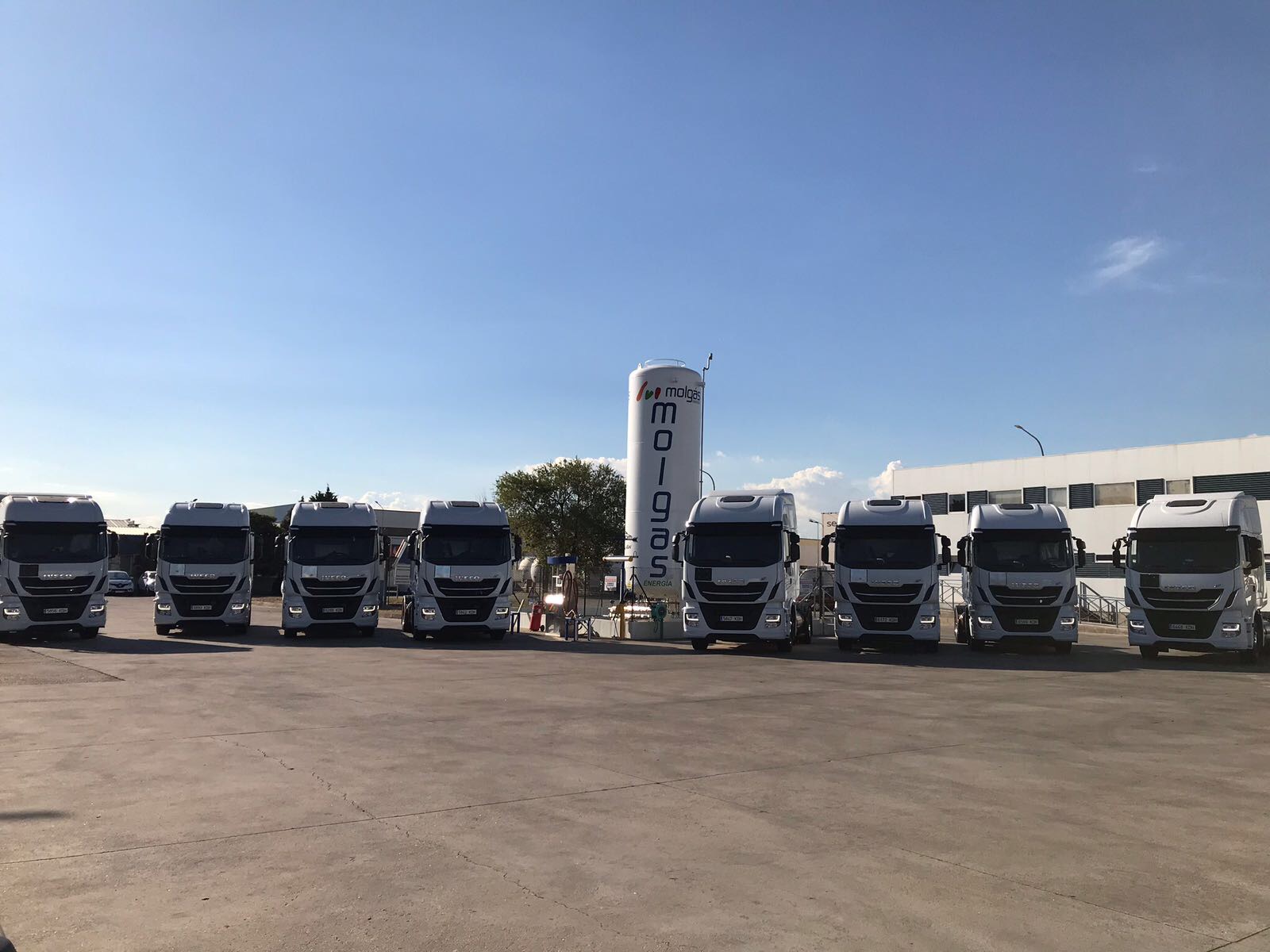 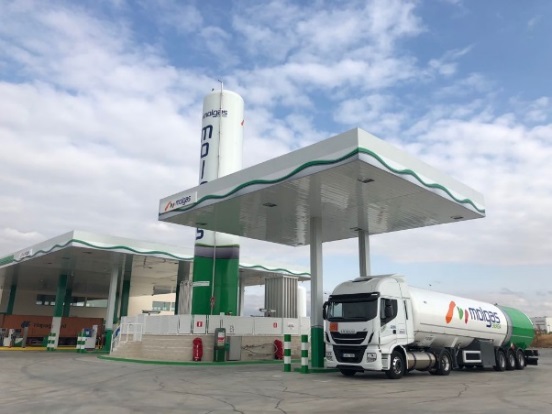 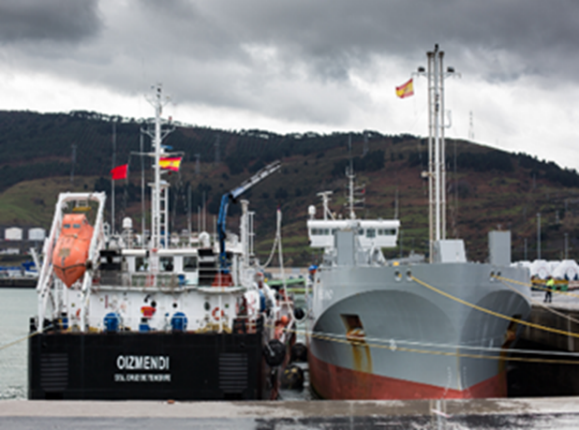 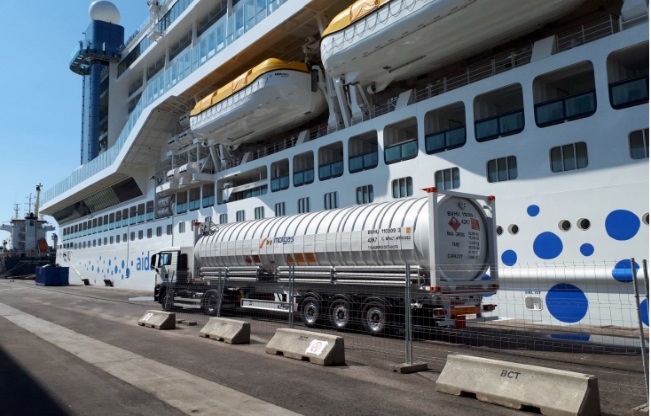 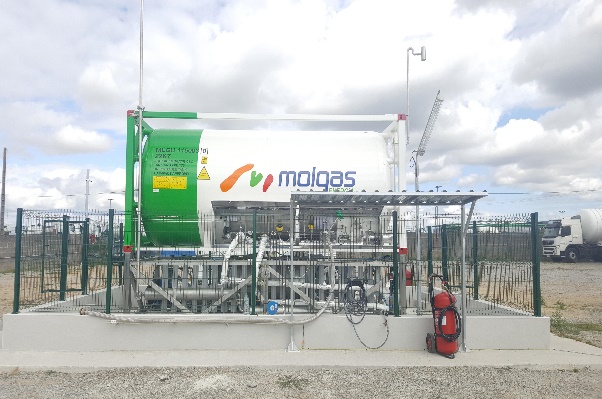 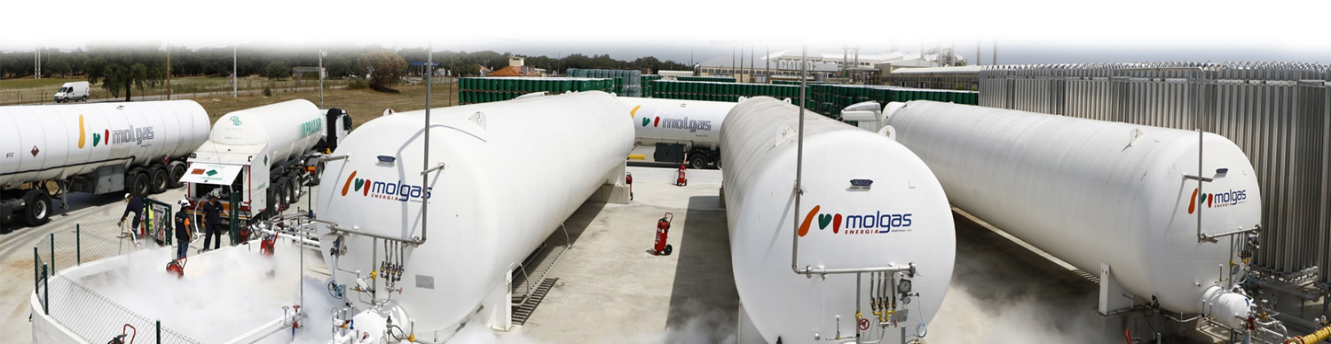 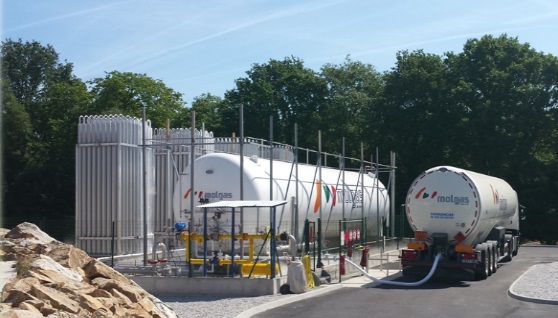 6
Turn Key Solution
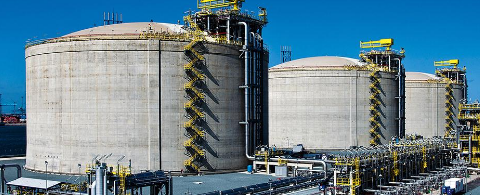 “Molgas Turn Key Solution”
LNG supplied from Gate or Fluxys terminal
Seafreight: T75 40FT ISO Container for shipping LNG
ISO Container offloaded on site
Storage of LNG on site for customer use
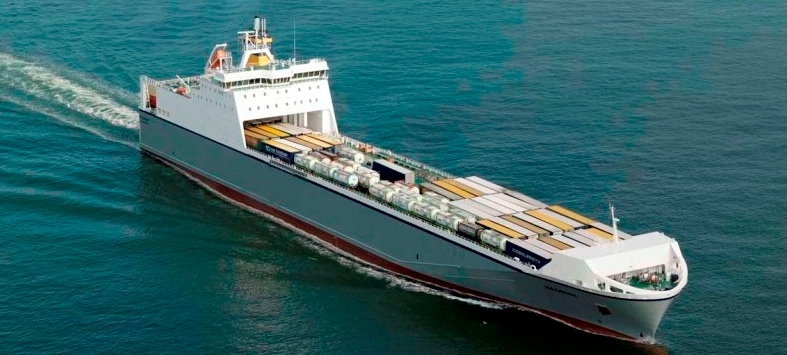 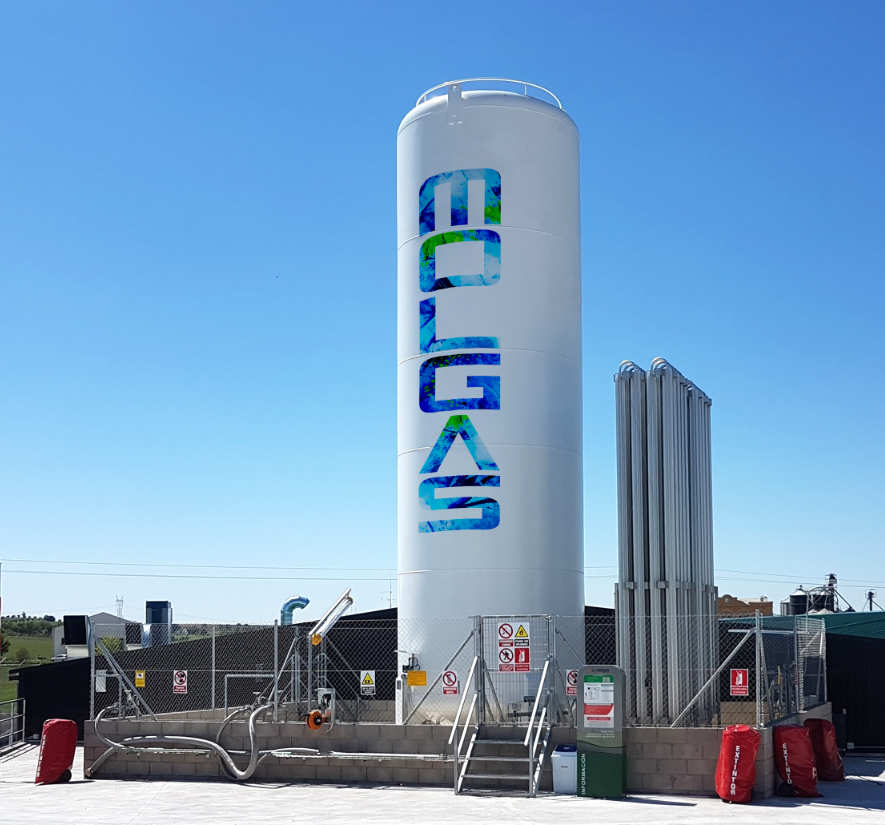 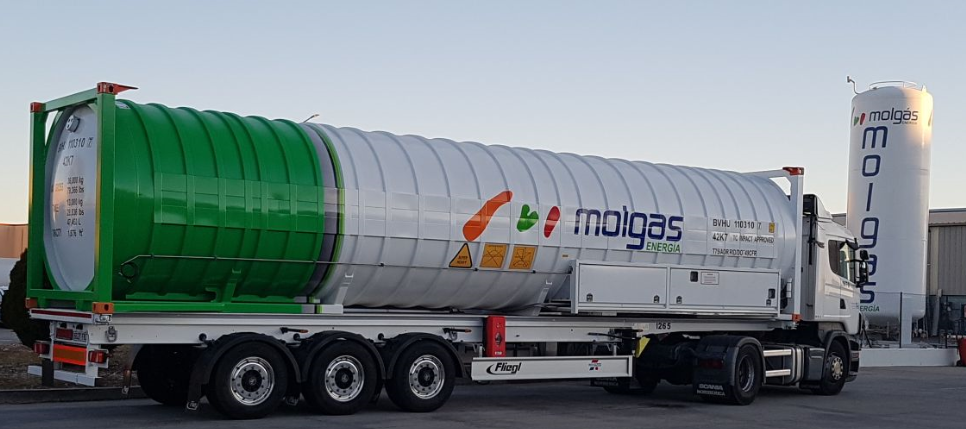 7
LNG for Road Transport
8
Why LNG for Trucks?
Environmental Benefits
CO2 Emission
Reduces CO2 Emissions by 20% 
      compared to diesel
Noise Pollution:
Reduces noise pollution 
Air Quality:
Almost fully eliminates other emissions 
     like PM10, SOx & NOx

Total Cost of Ownership
Reduce cost per km
Savings of up to 30%

Increased Range for Heavy Vehicles
Up to 1,600Km

Natural Gas
Bridge to BioMethane

Molgas LNG Trucks
18,000 truck loads transported per annum
Molgas operate 60 LNG trucks
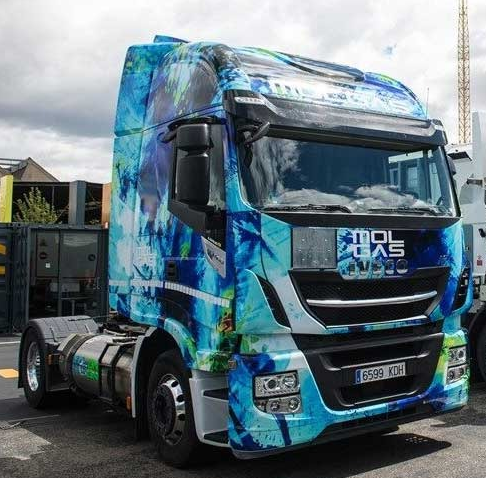 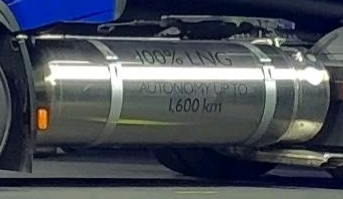 9
Truck Options for Heavy Transport
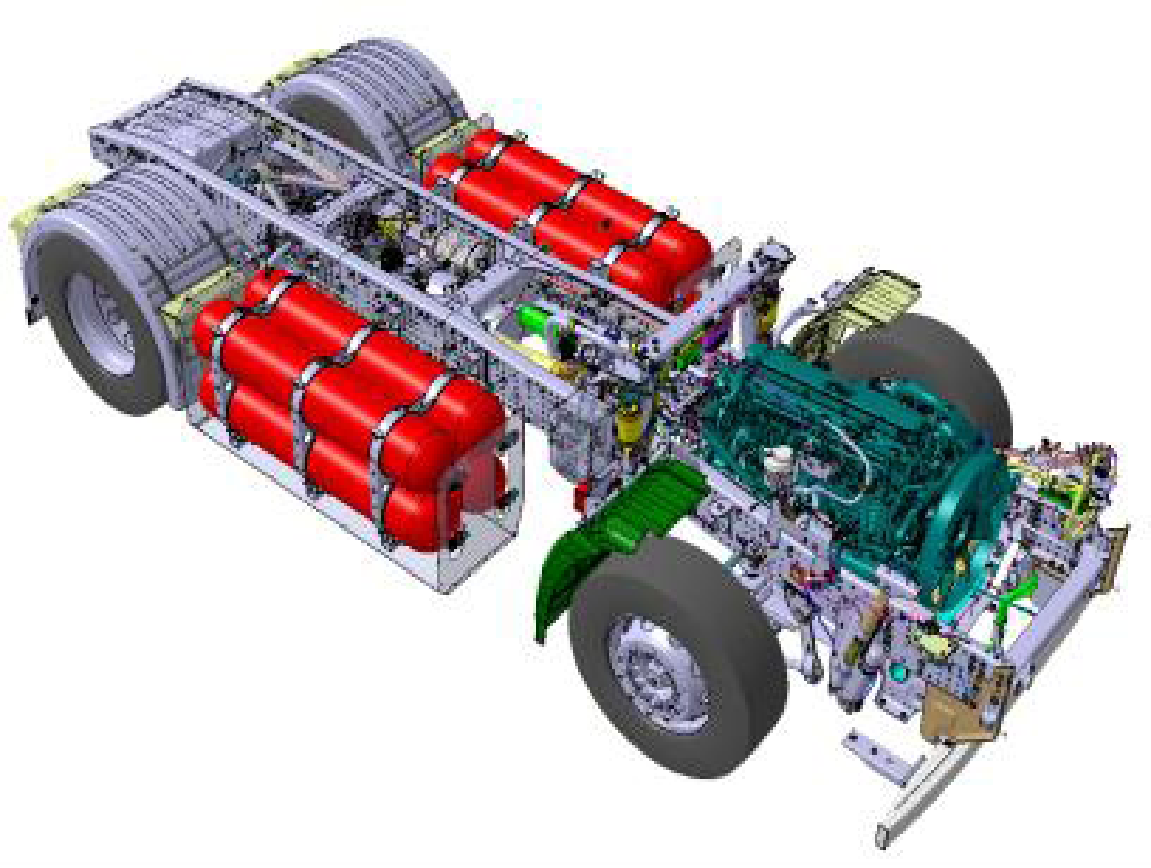 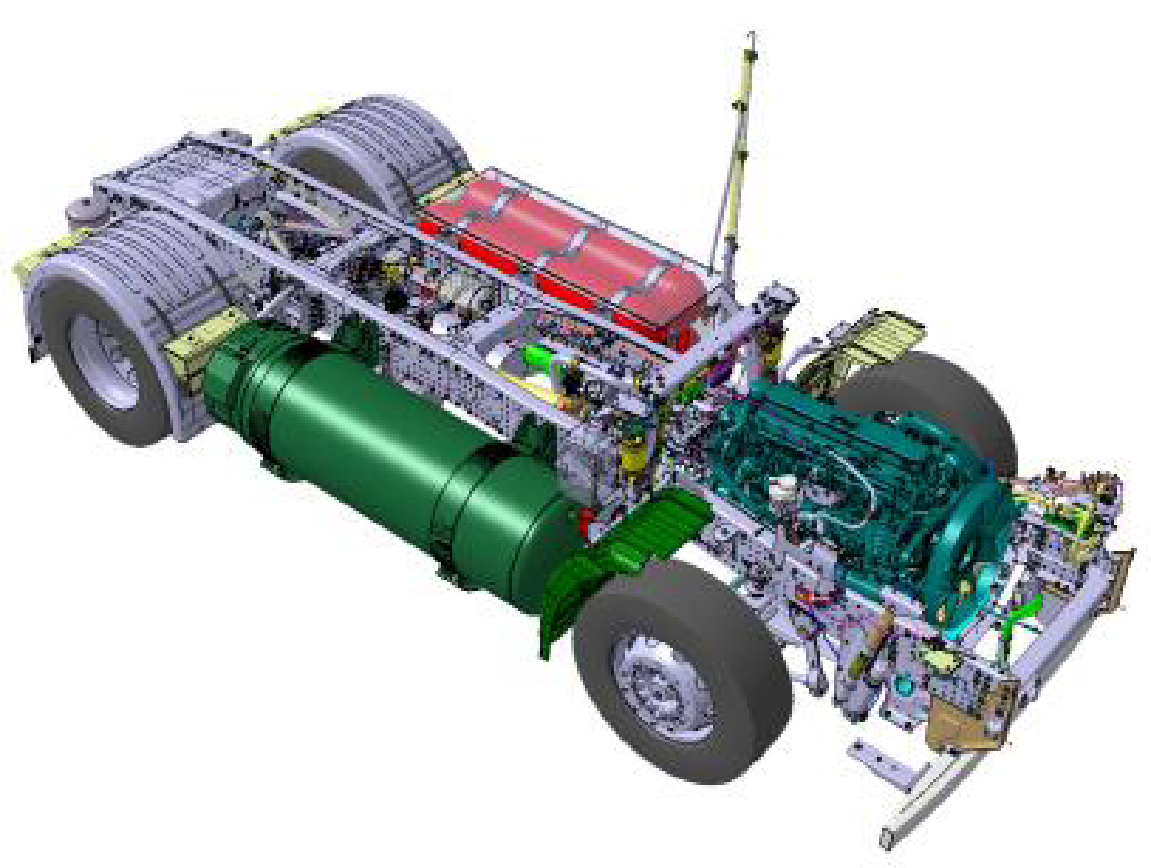 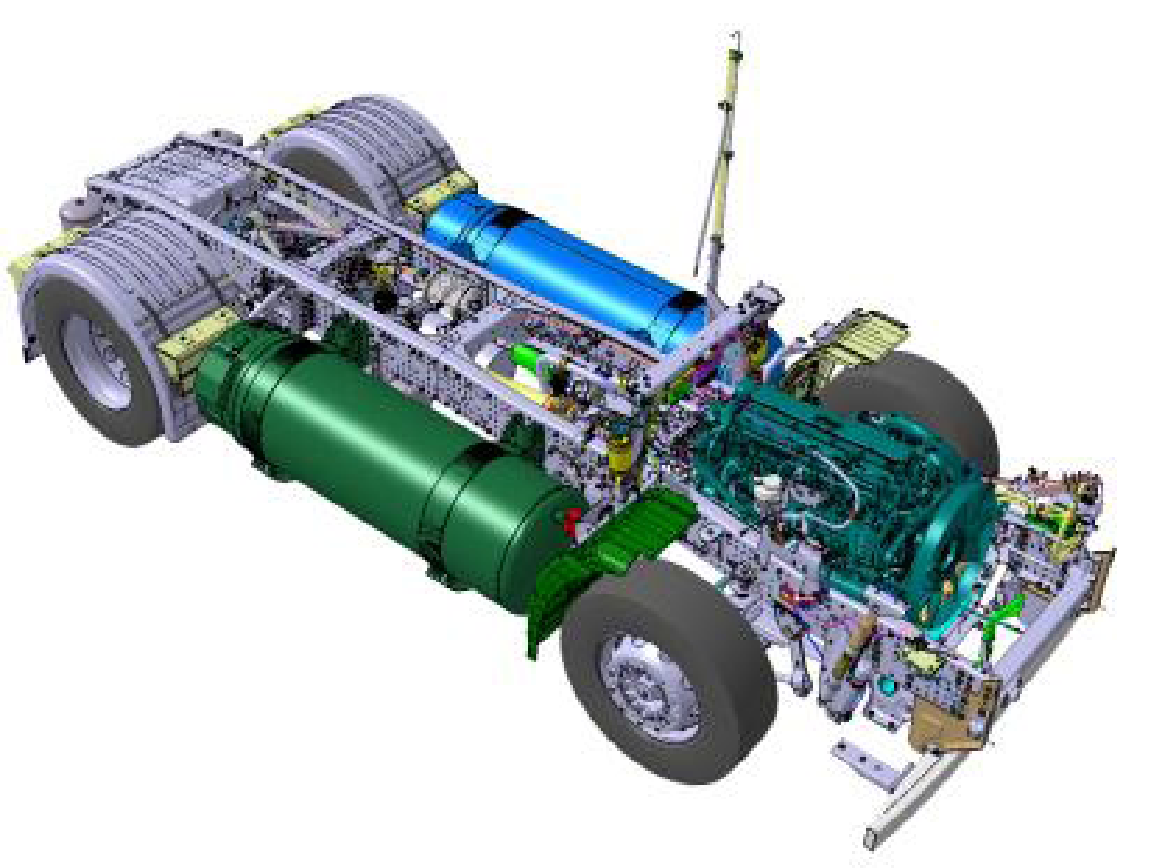 10
[Speaker Notes: IVECO Stralis NP460 HP, 4x2 Pulling tri-axel, Gross 30T, London to Madrid,
1,728Km without refueling, 22.6Kg per 100Km,
€0.80/Kg – Including Duty €0.14/Kg VAT extra €0.18/Kg Dublin Port €1.12Kg]
LNG Filling Station for LNG Transport
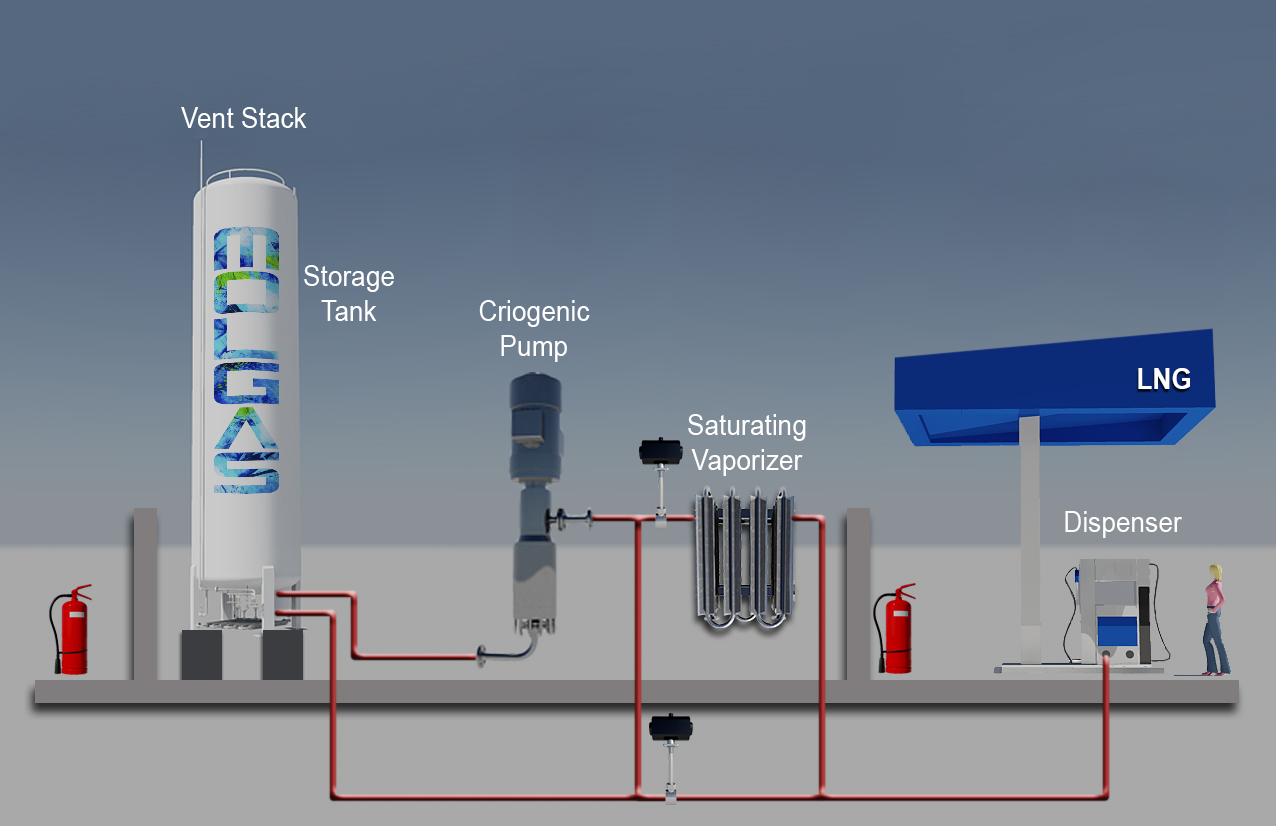 11
L-CNG Filling Station for CNG Transport
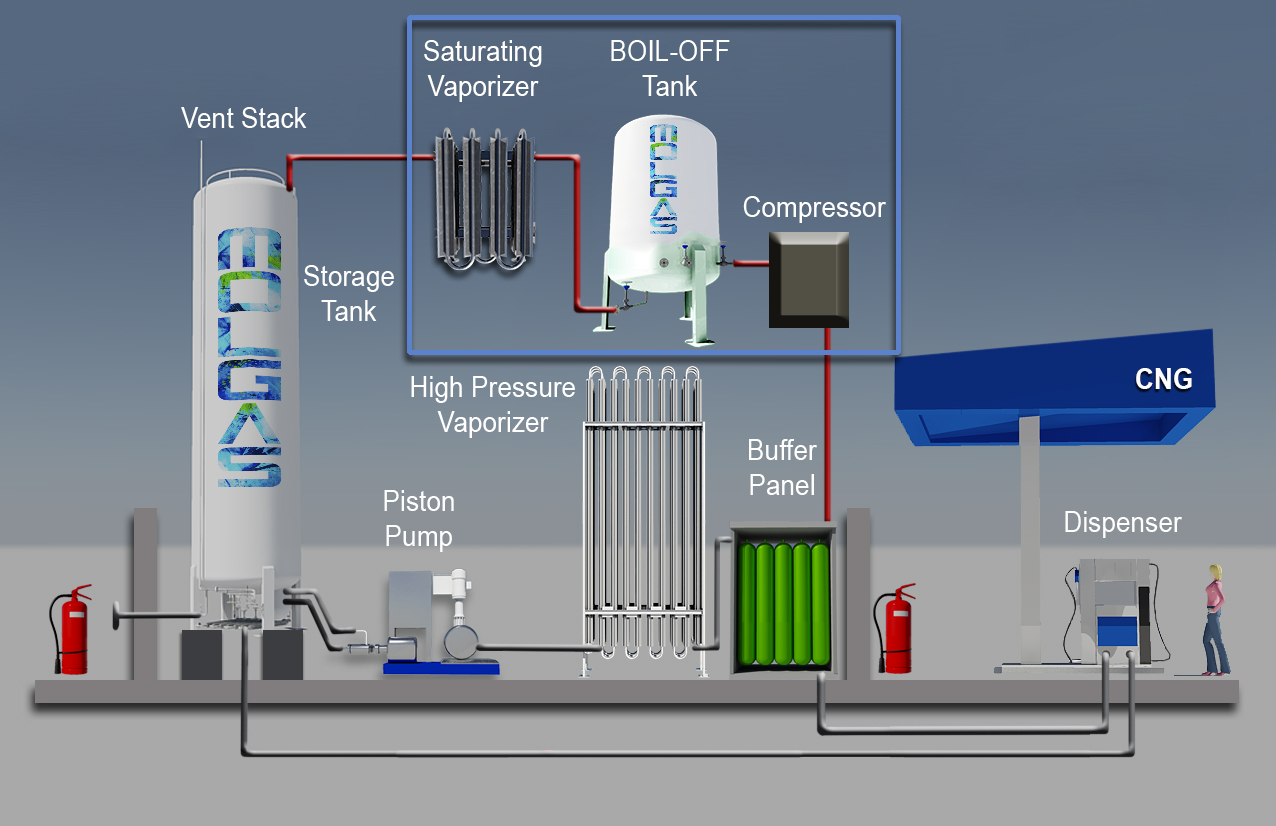 [Speaker Notes: Dibujar un planta en 3d pequeña]
Molgas LNG & CNG Filling Station
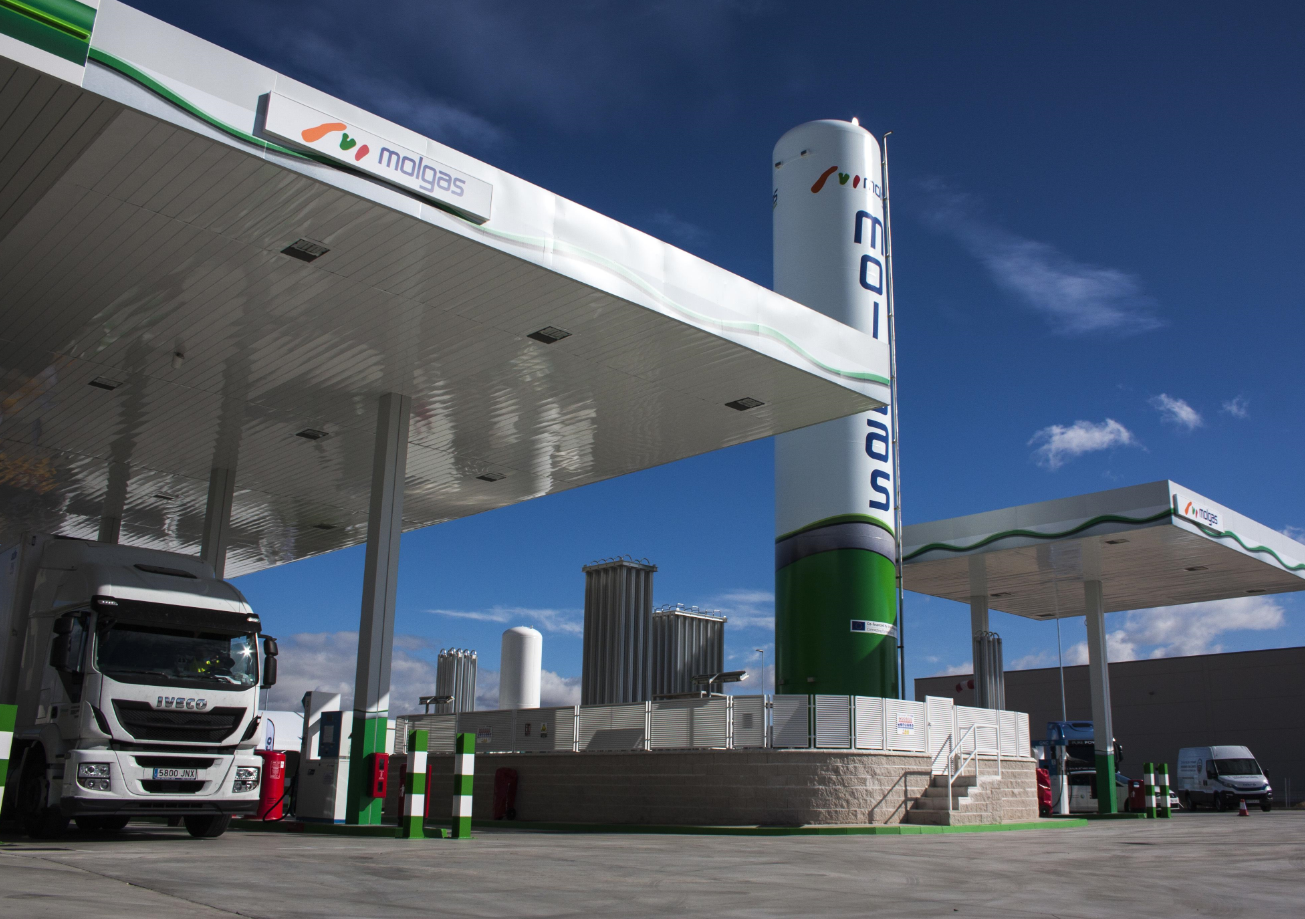 13
Molgas LNG & CNG Filling Station
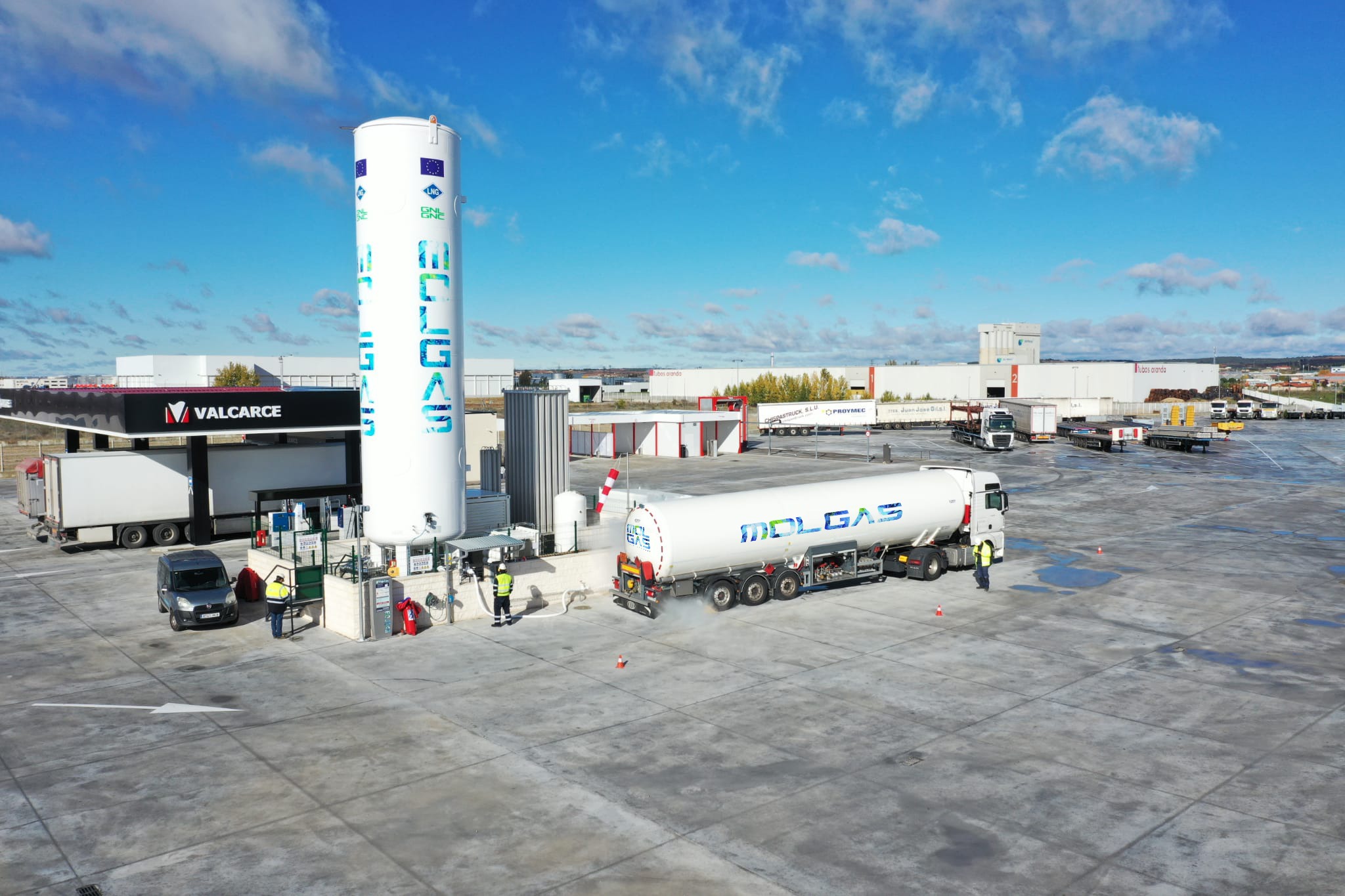 14
Private Truck LNG Filling Station
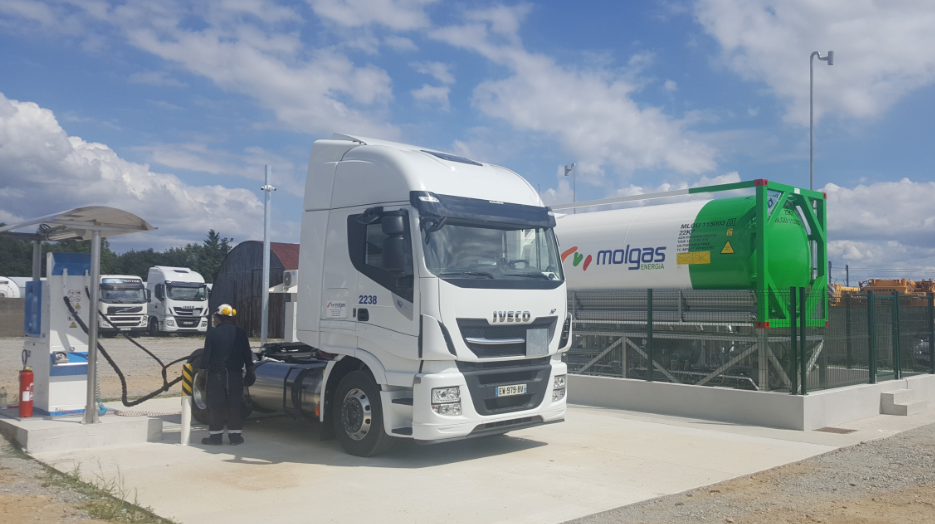 15
Truck Filling Operations
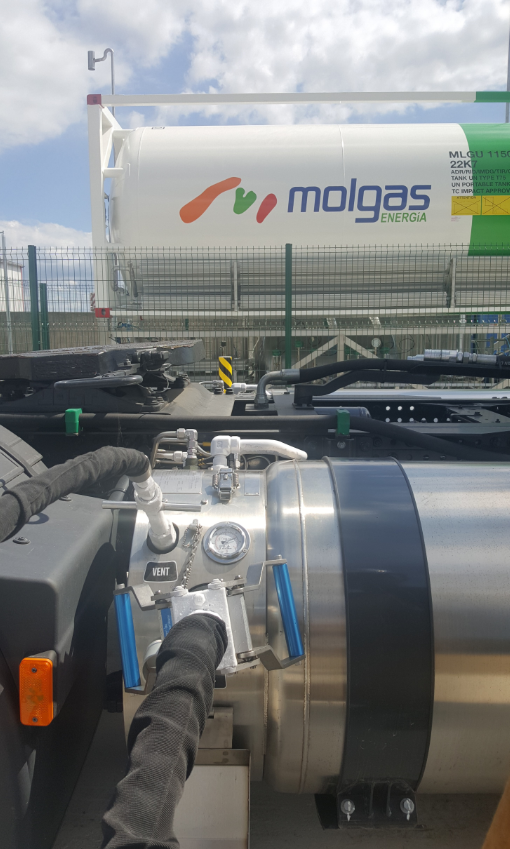 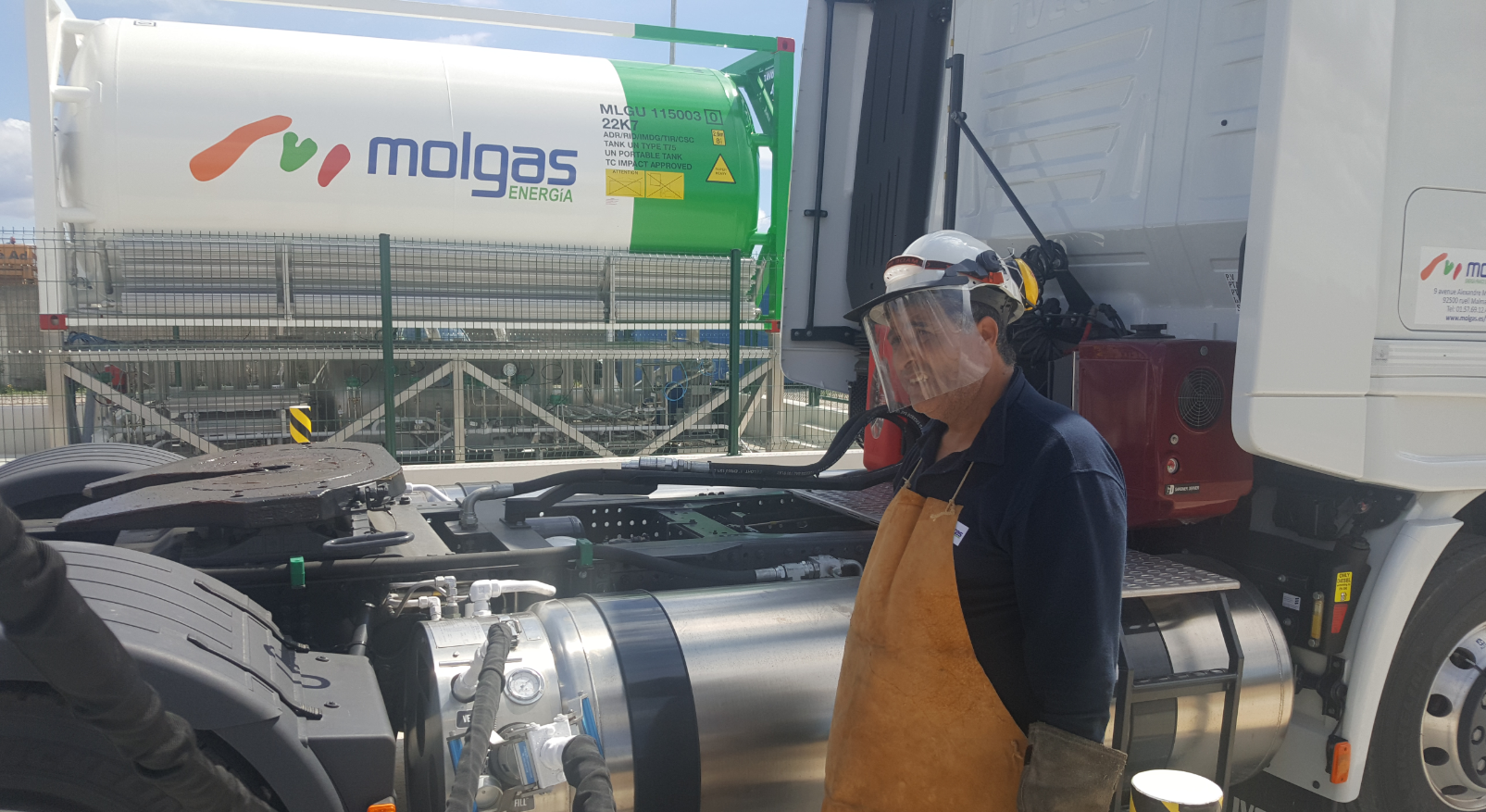 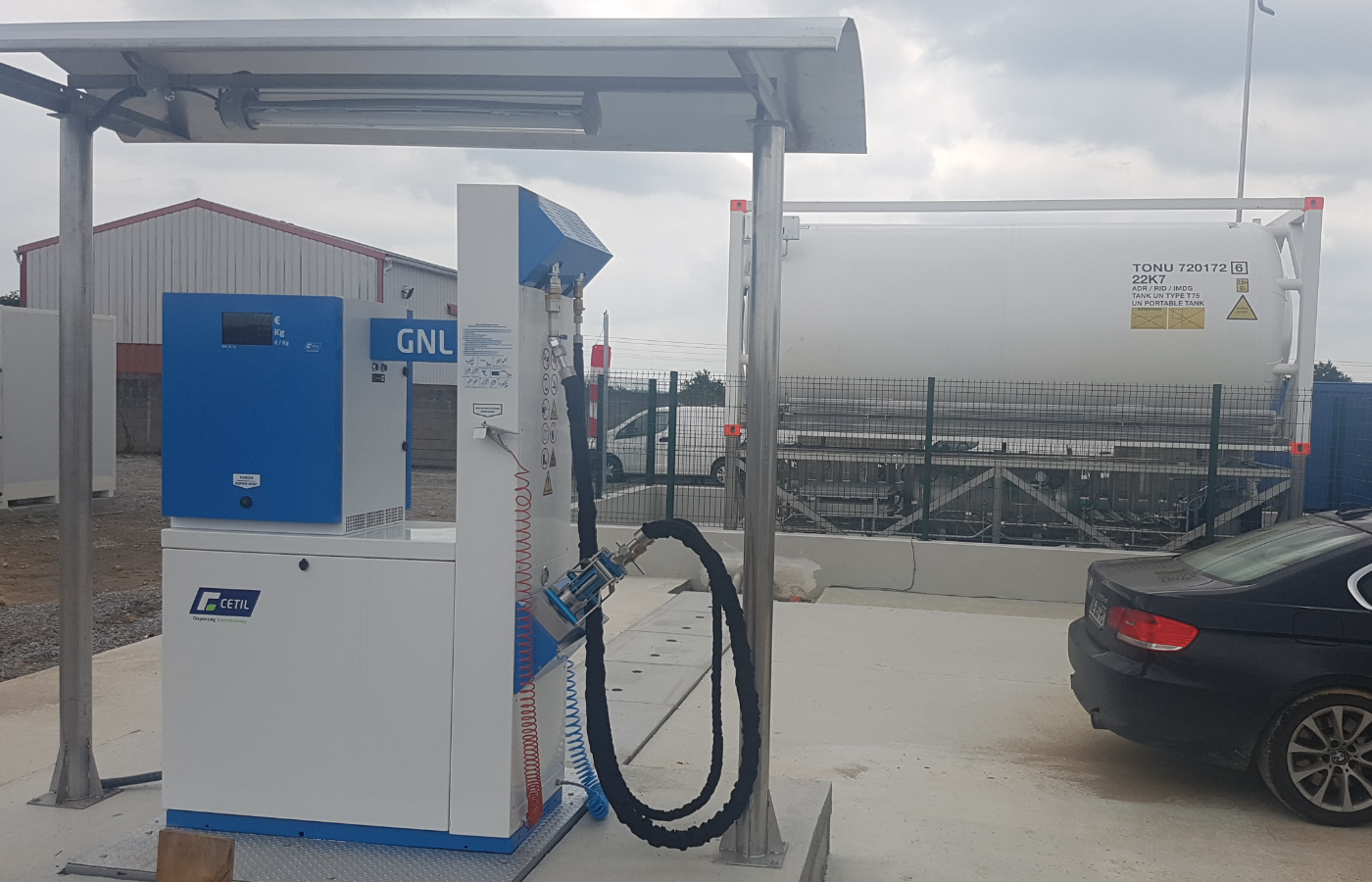 16
L-CNG Bus Filling from LNG Storage
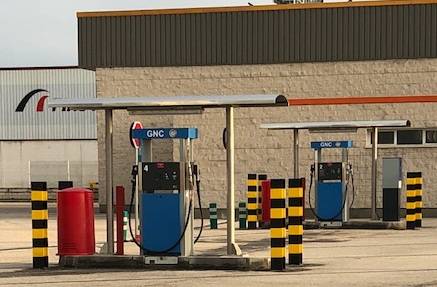 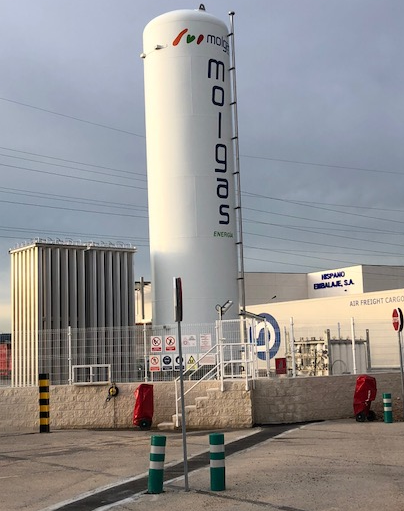 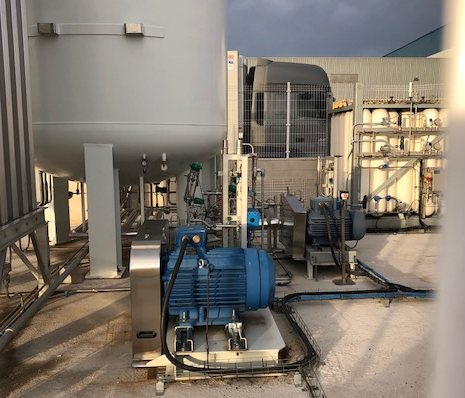 17
LNG Station Overview
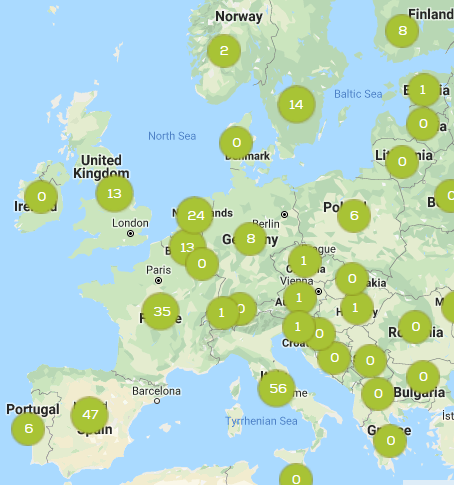 238 LNG Public Station (LNG & L-CNG)	 	         Source: ngva.eu
18
LNG for Ship Bunkering
19
Ship to Ship Bunkering
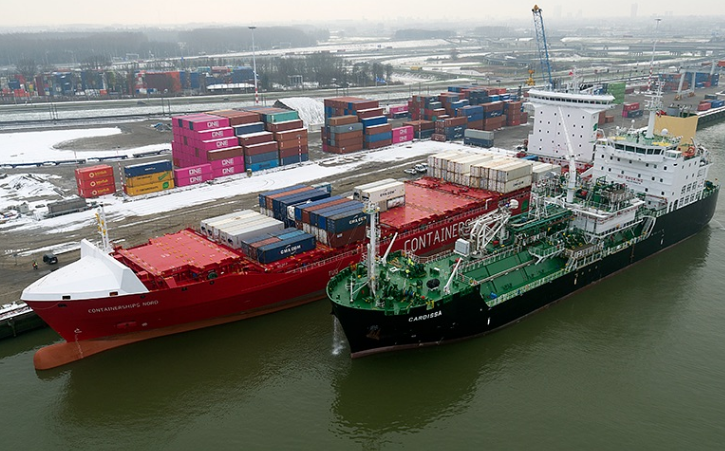 Use within the vicinity of a LNG terminal, Port of Rotterdam
Large volumes of LNG ship traffic required
20
[Speaker Notes: Norway Hammerfest
Operated by sister company Barents Natural Gas]
Molgas Bunkering Activities
Norway	          Bunkering Station
Hammerfest           	1,250cbm
Lodingen  		250cbm
Moskeness		150cbm
Kjopsvik
Spain
Vigo
Gijon
Santander
Bilbao
Barcelona (Aida Prima)
Algeciras
Cartagena
Valencia
Sweeden
Gothenburg: Jetty 519/521
Malmo
Netherlands
Rotterdam
Amsterdam
Belgium
Zeebrugge (Hoppe terminal)
Antwerp
UK
London Thames Port
21
Shore to Ship Bunkering
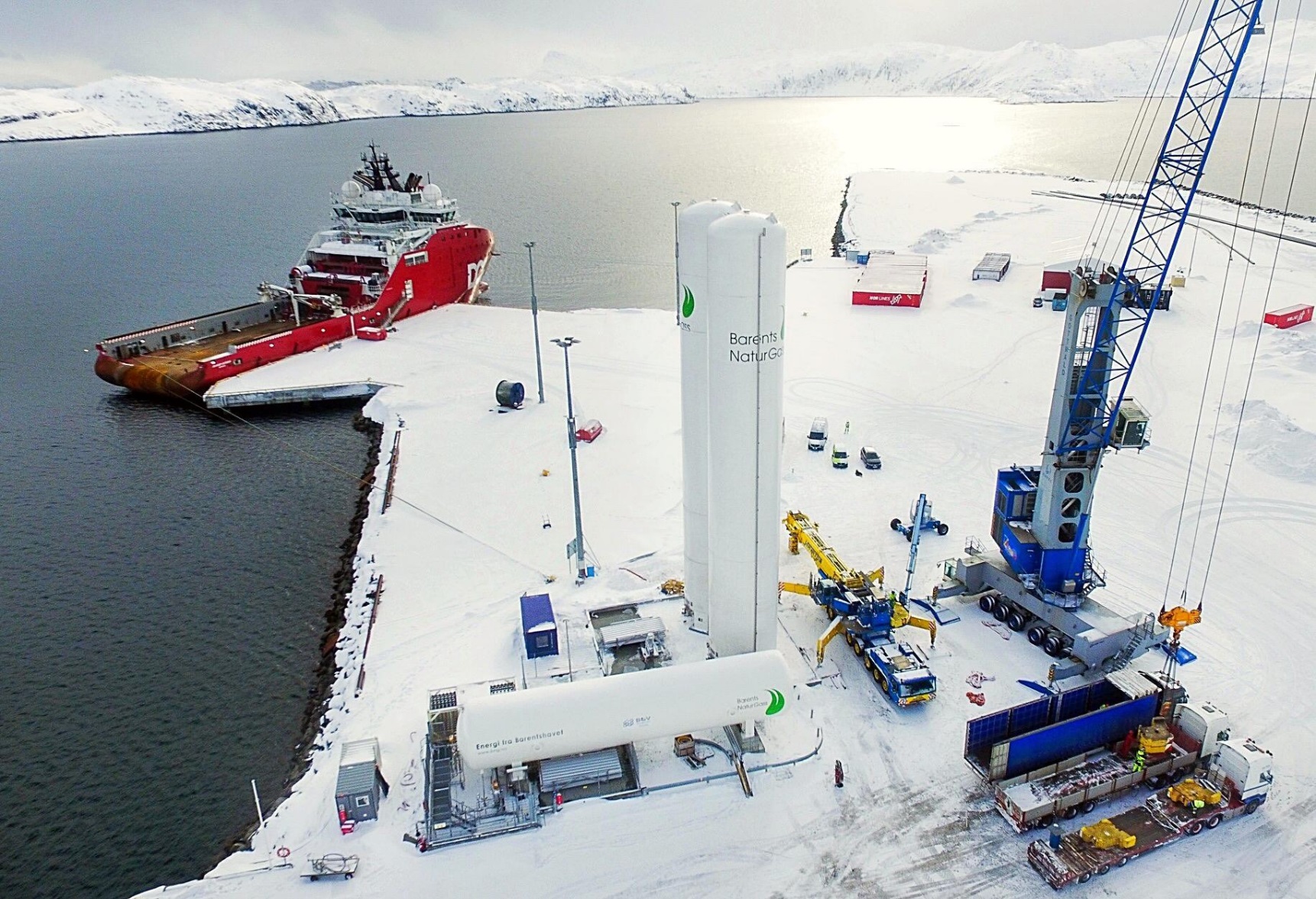 22
[Speaker Notes: Norway Hammerfest
Operated by sister company Barents Natural Gas]
Port of Valencia (New Build)
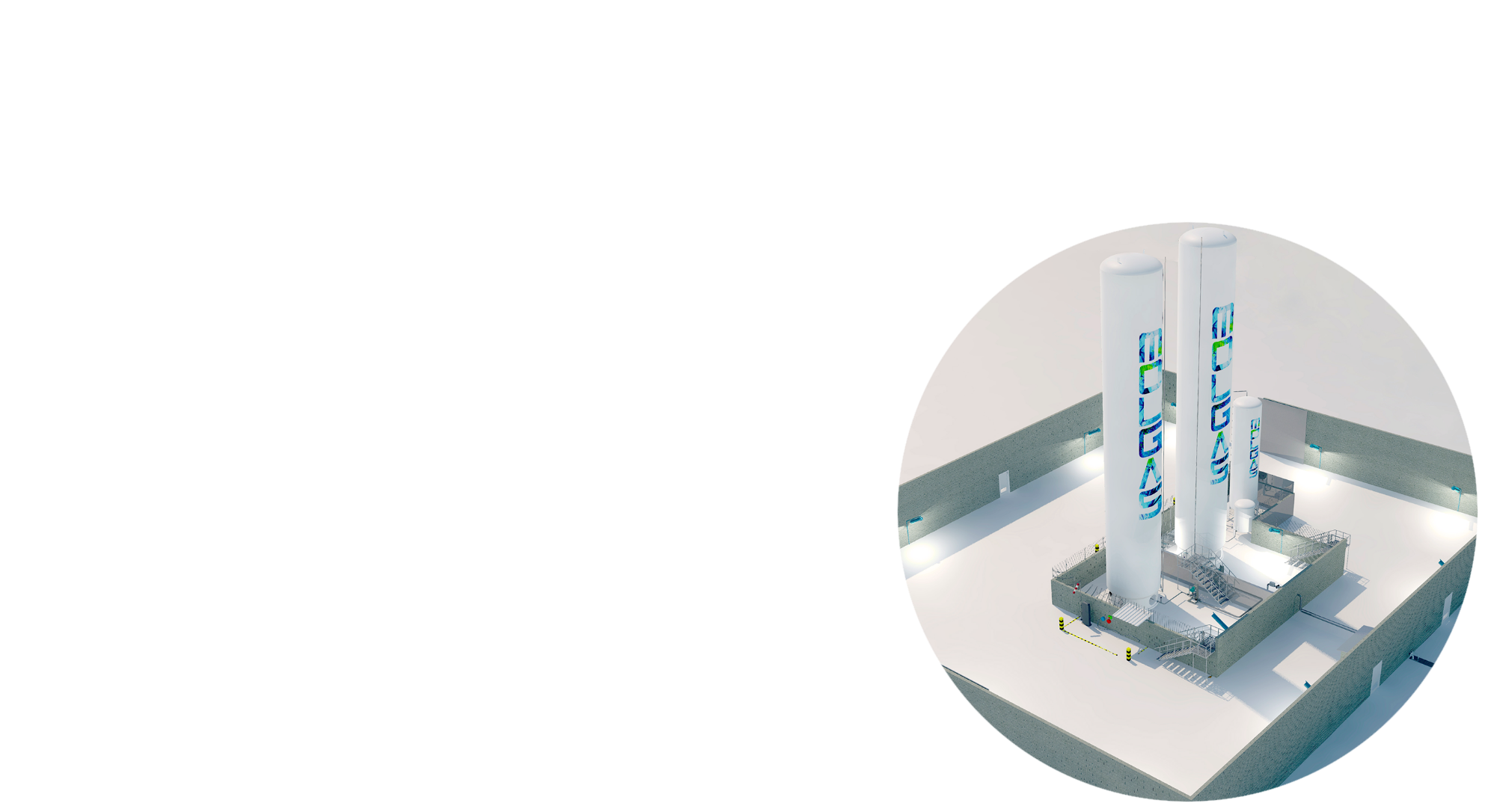 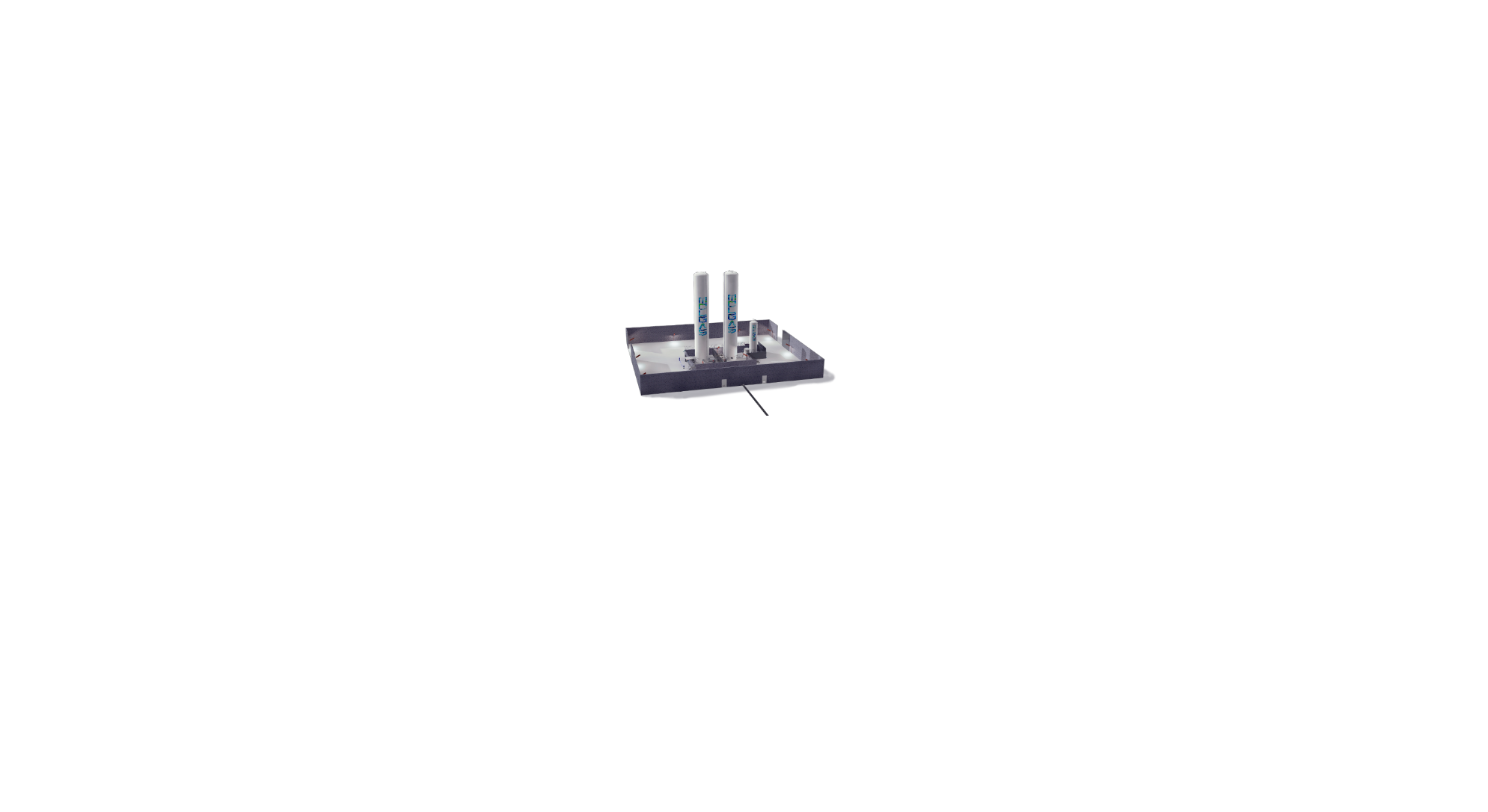 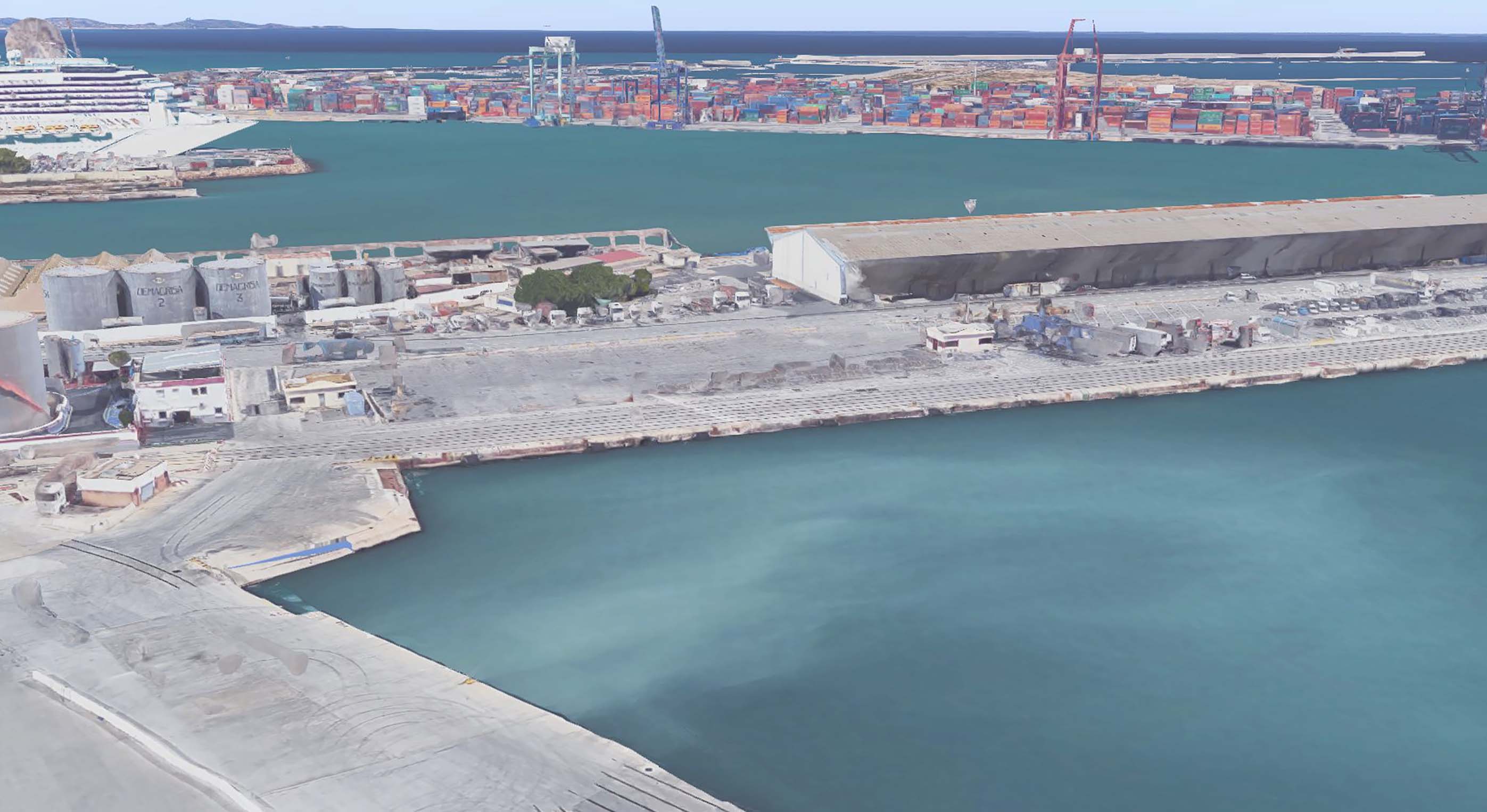 23
[Speaker Notes: 2x 200m3 tanks
Crane to allow ship filling from 2m to 12m]
Truck to Ship Bunkering
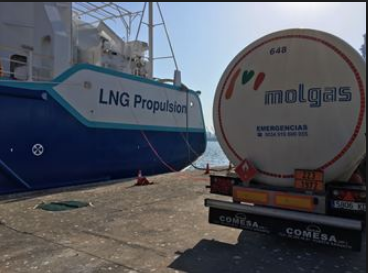 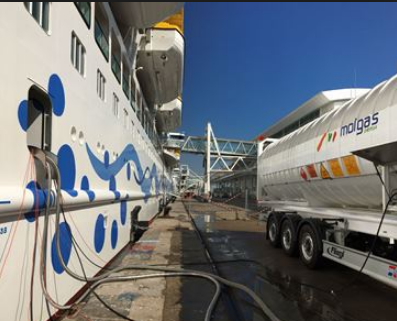 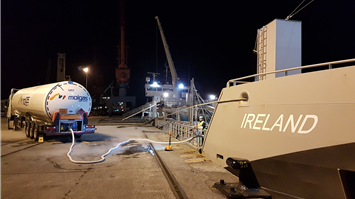 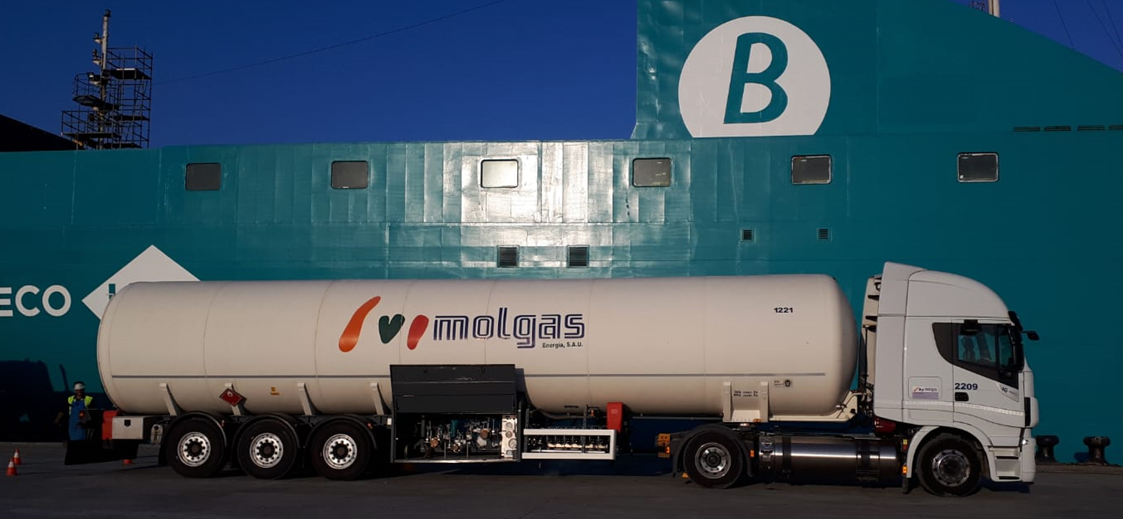 24
[Speaker Notes: 40FT Semi-Rigid or 40FT ISO container]
Truck to Ship Bunkering Growth in Spain
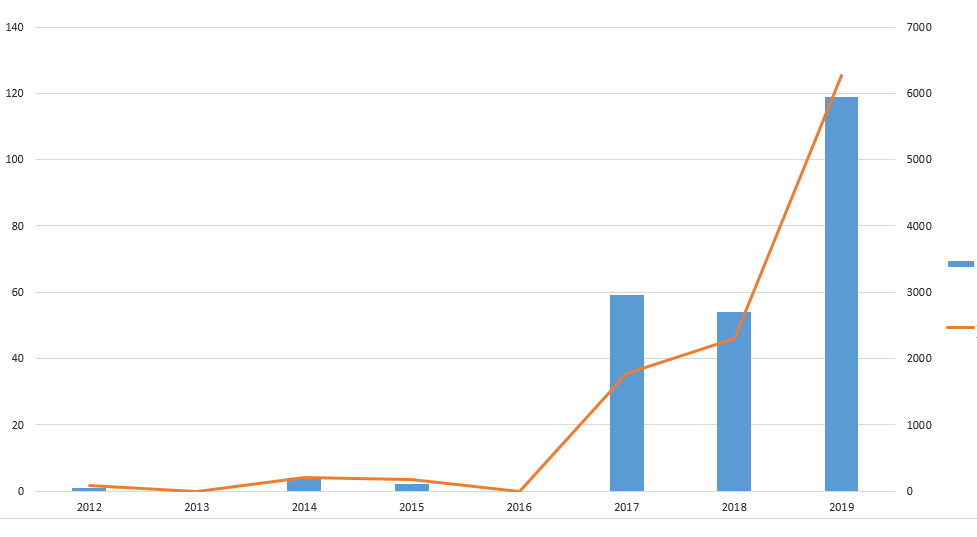 # of Operations
Volume m3
25
[Speaker Notes: 40FT Semi-Rigid or 40FT ISO container]
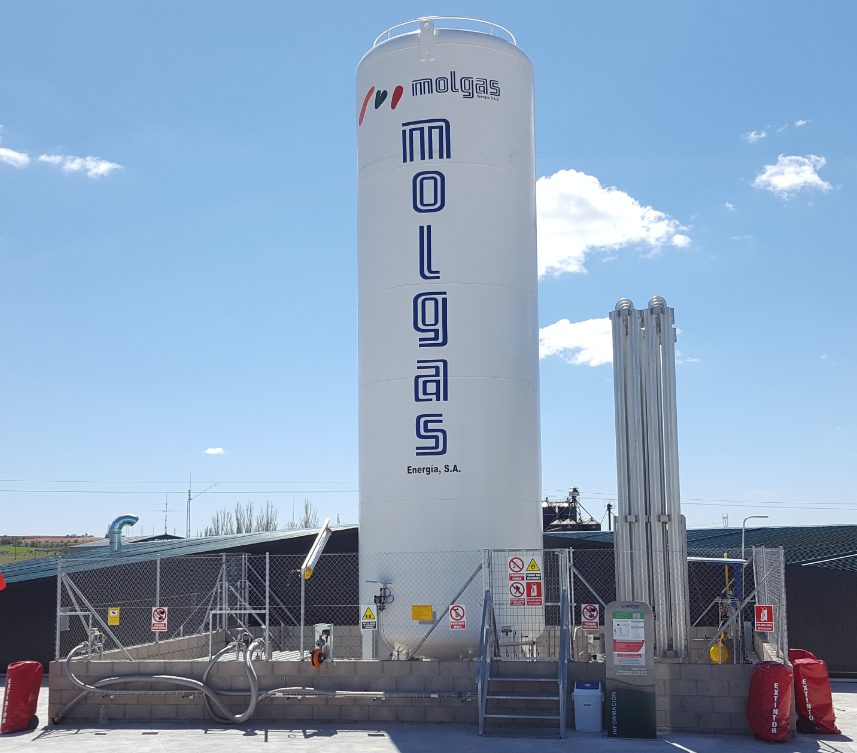 Thank
You



Ken Treacy
Kenneth.treacy@molgas.es  
+353 87 6755754
26